Урок на тему: «Мой дом – мой образ жизни»
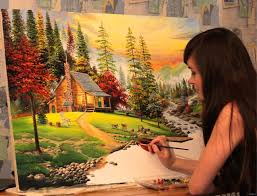 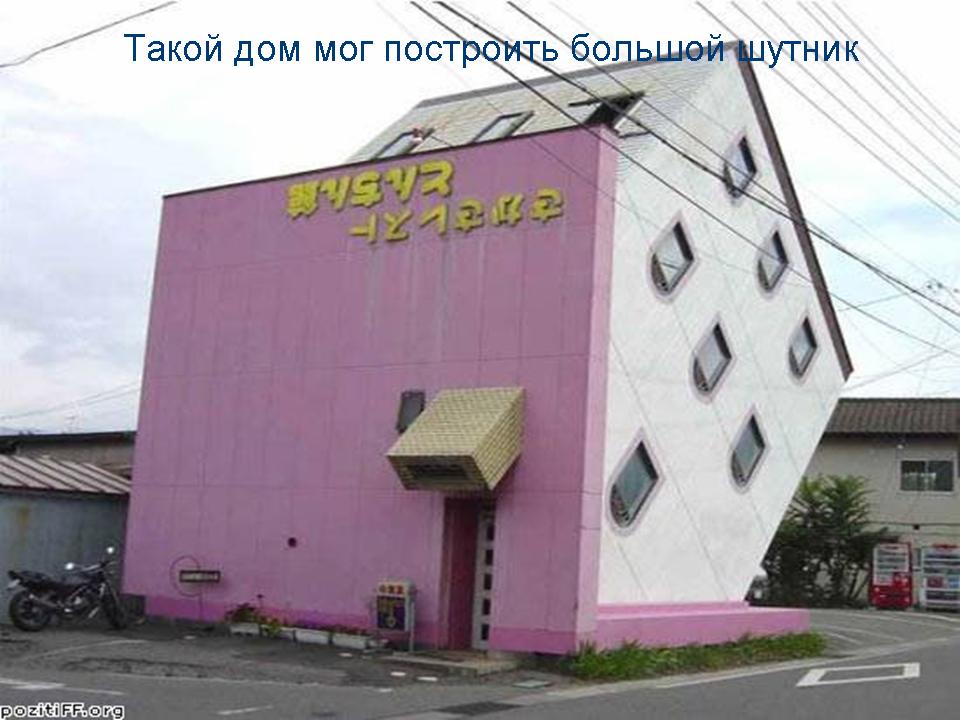 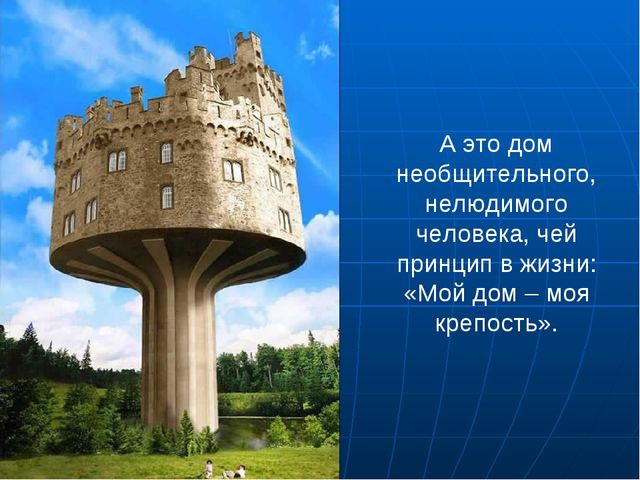 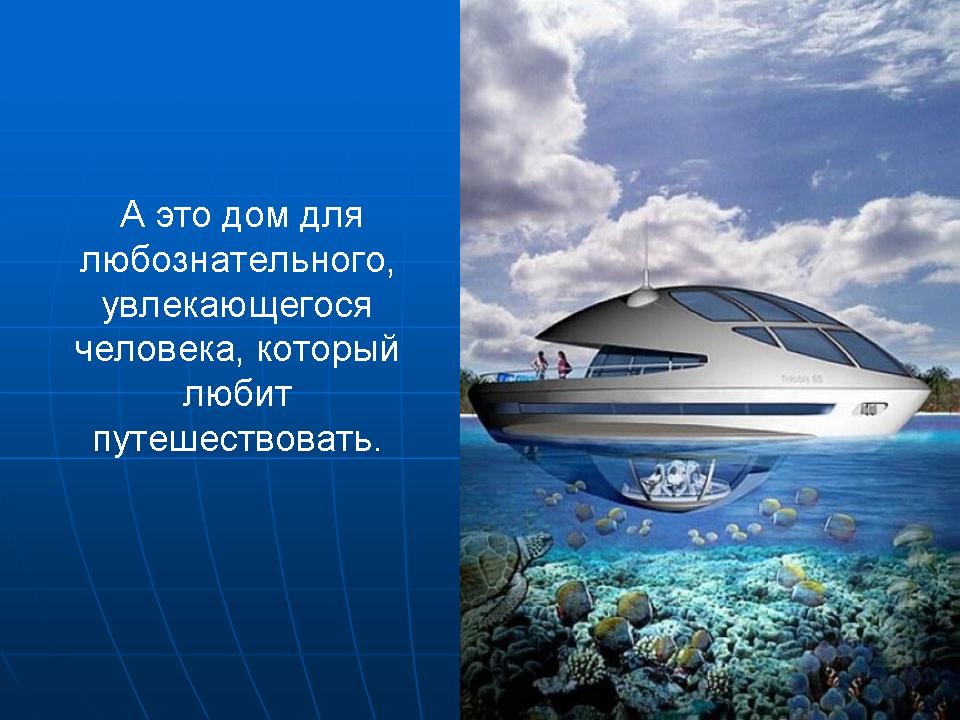 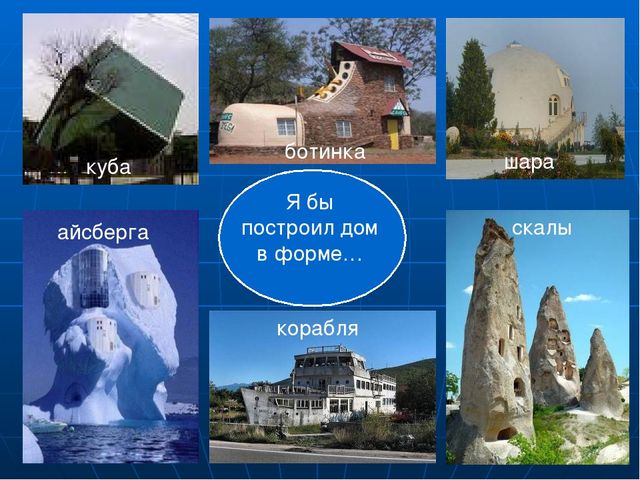 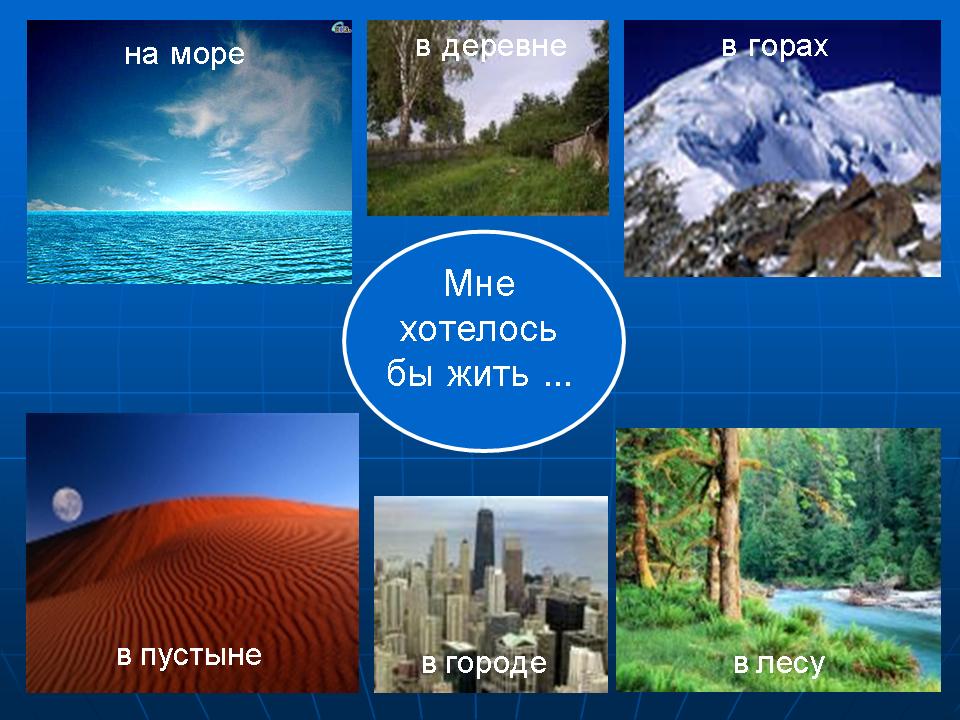 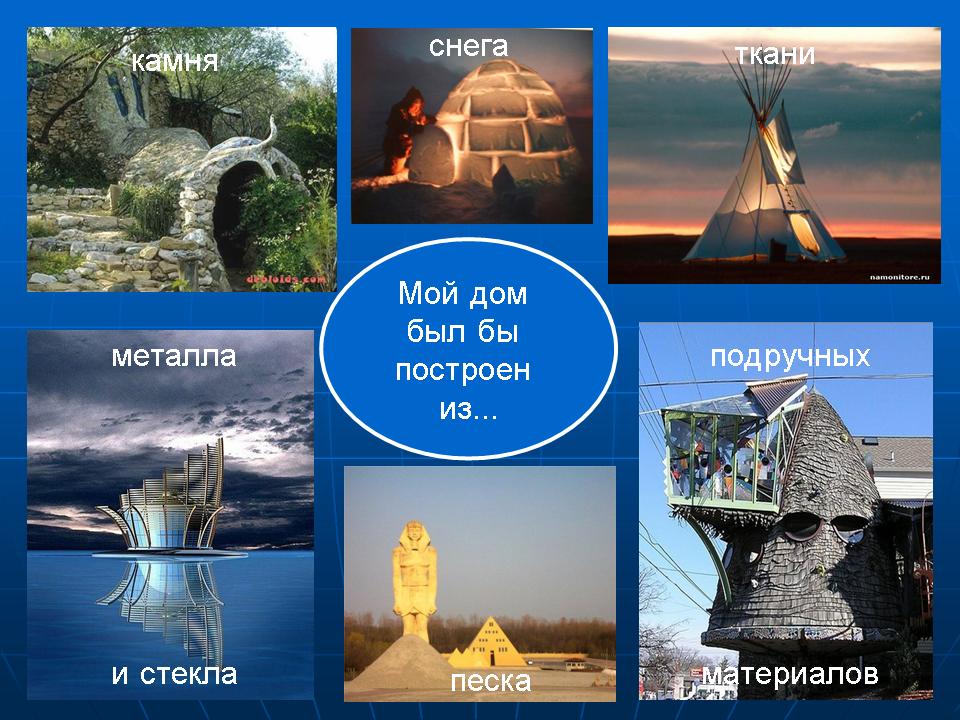 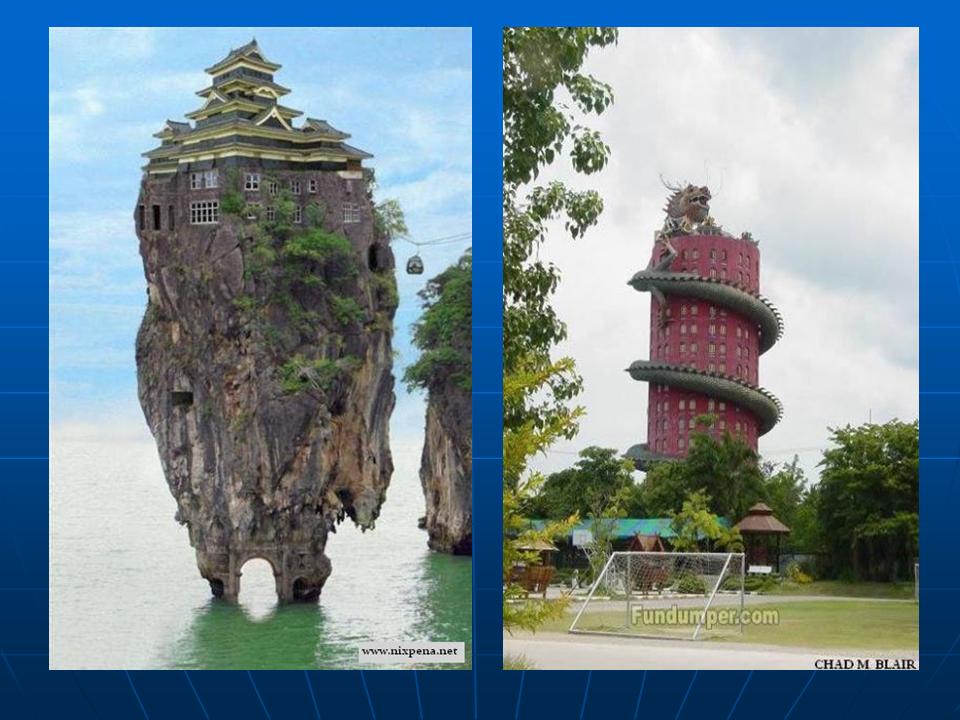 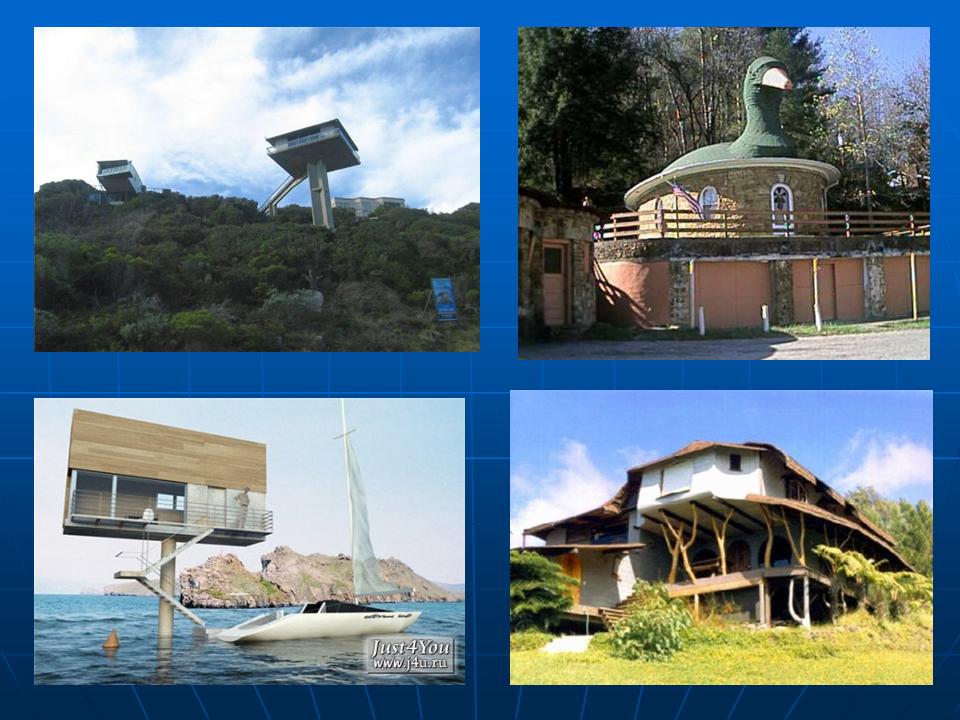 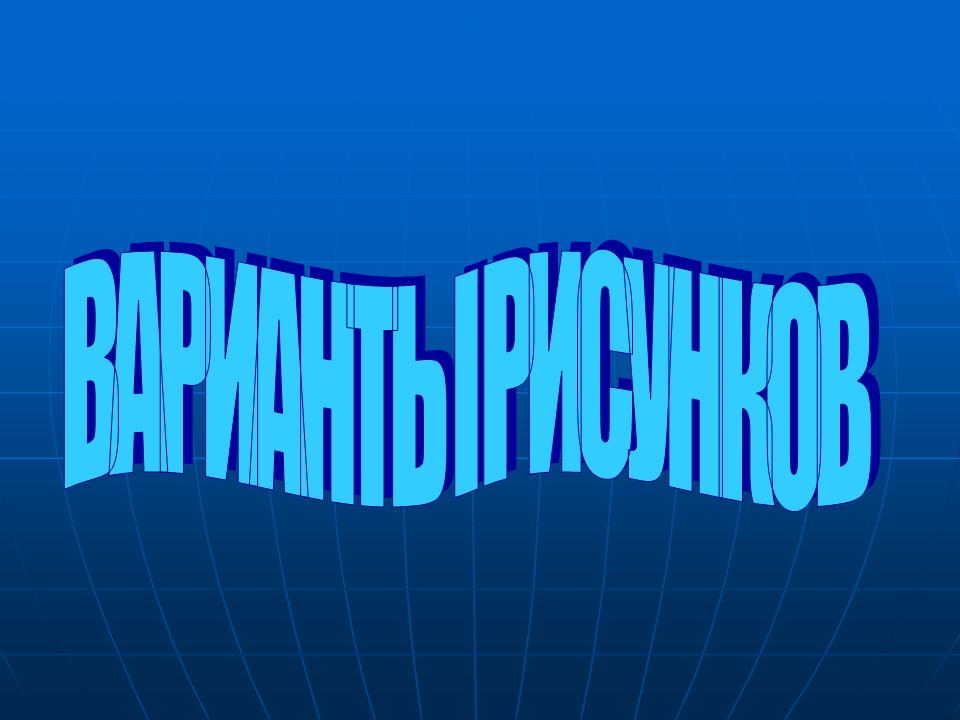 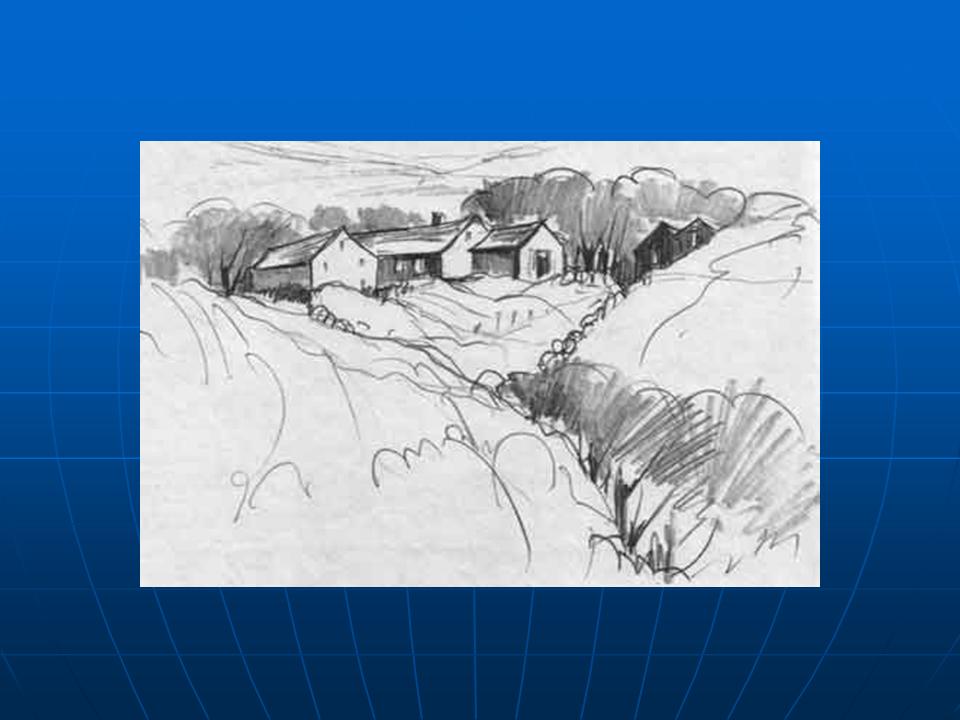 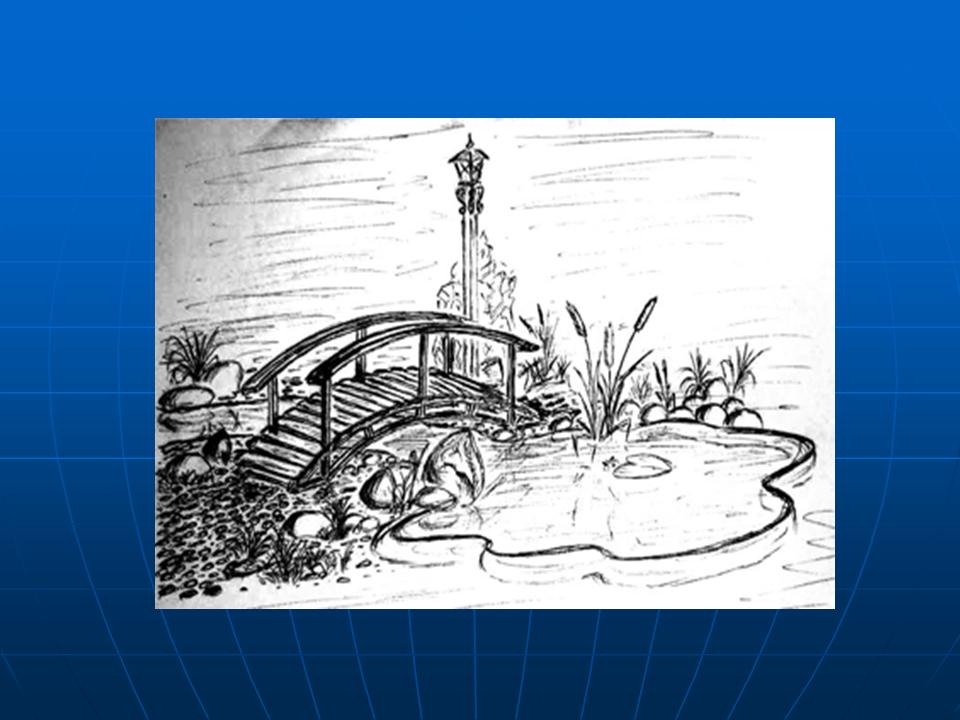 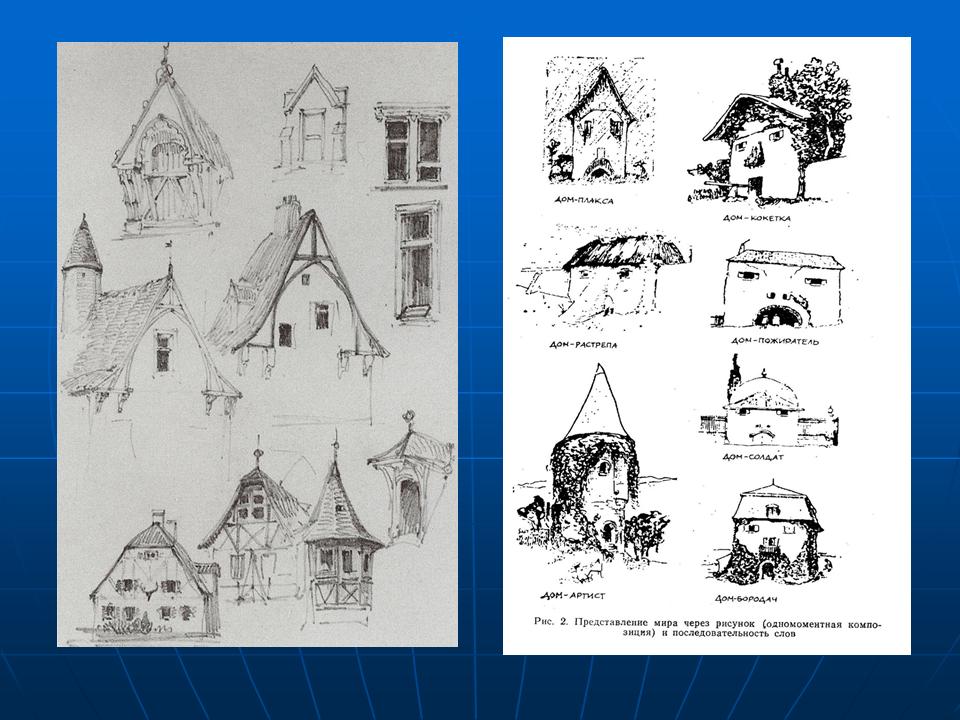 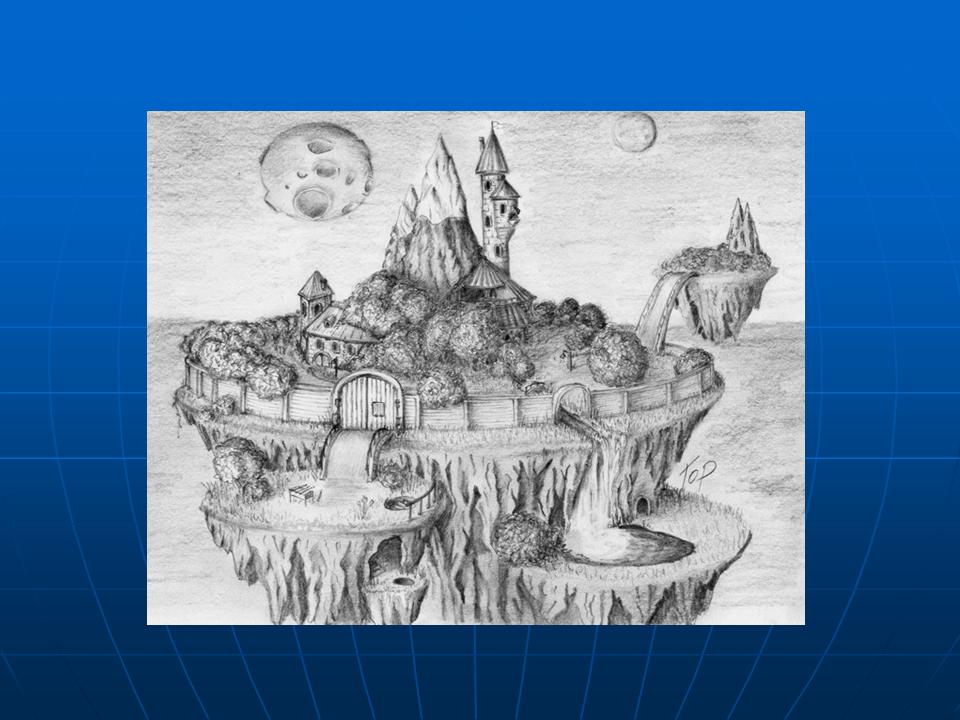 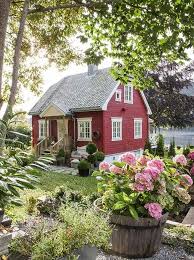 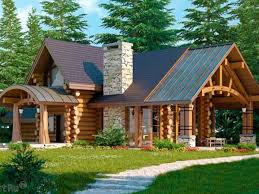